Ecoclub Annual Report
2016
Our team
11 workers
Over 20,000 info materials distributed
20 members
9 volunteers
More than 1500 followers online!
10 projects
300 kg of batteries recycled and tested
30 thermal testing of buildings
2,000 people
Energy efficiency- Analytics
Public requirements for the regional energy efficiency program of Rivne region for 2016-2020 years were developed.
Energy Efficiency Forum in Rivne with  more than 60 participants was organized.
Series of infographics, an analytical note about SEAP of Rivne to 2020 was published.
Participation in the Public Council at State Agency of Energy Efficiency of Ukraine.
[Speaker Notes: Форум з енергоефективності у Рівному – понад 60 присутніх, 2 депутати ВРУ, експертка Опори, НЕЦУ – на ньому були присутні активні рівняни, голови ОСББ, представники місцевого бізнесу, чиновники, депутати Верховної Ради, а також експерти з енергоефективності. Під час були презентовані громадські вимоги до Обласної програми з енергоефективності Рівненщини на 2016-2020 рр та аналіз ПДСЕР.]
Energy efficiency - Навчання
ESCO allows you to pay for energy-efficient measures at the expense of future savings. Over 2000 leaflets about ESCO have been distributed. 
3 ESCO trainings for energy managers of Poltava, Mykolayiv, and Khmelnytskyi regions were organized (about 80 people). 
Help Odessa to create a Revolving Fund - Mechanism for providing loans on improving energy efficiency of private households.
Co-organization of a training on energy cooperatives that allows you to profit from energy efficiency.
Press tour for Rivne media to Zdolbuniv to show good and bad examples of spending money on energy efficiency.
Thermal Testing
Analyzed the heat consumption of 10 Rivne schools.
Carrying out of thermal imaging surveys for budgetary institutions and private houses.
Analyzed the thermal imagery and gave recommendations for improving energy efficiency.
Presented exhibition posters on energy efficiency of schools in Rivne.
Condominiums
3 weeks in Rivne infopoint titled "Your house - your rules!" provided citizens with materials and advice on condo management.
5 lectures for condominiums with experts.
Advice for the creation of 23 condominiums! 
34 volunteers are attracted to the information campaign "Your house - your rules!"
10,000 leaflets about condo  have been distributed in 96 houses. 
4 professional energy audits for the Rivne condo.
Climate change
Leading the Ukrainian Climate Network.
Participation in the "Energy Security and Governance in the context of COP21" training organized by Energy Charter Secretariat.
Participation in climate negotiations COOR22 in Morocco.
Educational activity: lectures, informational materials, and social networking articles.
Local NGO support– CLEEN project (1)
CLEEN (Energy Efficiency: Creating Local Coalitions) - cleenet.org.
6 organizations = 60,000 euros for implementing projects.
Developed an online training course for activists and testers.
Supported participants' projects (consultations, webinars, reporting, project management, strategic planning, communication).
Local NGO support – CLEEN project (2)
Ecosfera (Uzhgorod) – analyzed data on energy consumption of schools in the Transcarpathian region; Participated in the development of the SEAP of Uzhgorod; Introduced energy management system to the city energy efficiency program 2016-2017.
Khmelnytsky Youth Development Club - 3 press conferences; "School of Municipal Energy Management"; 8 sessions for 25 energy saving schools; Eco-festival "Green Fest"; Interviewing and analyzing 1000 respondents' responses to energy efficiency.
EkoLtava (Poltava) and the Society for the Protection of Nature in Kremenchuk - "School of Management" for condominiums; The first regional forum for condominiums; Presentation of the SEAP of Kremenchuk; 6 street shares; 4 breakfast roundtables; 3 seminars for condominiums; 2 for civil servants.
Agency for Economic Development (Voznesensk) - Survey of ACMHs of the oblast concerning the implementation of energy efficiency measures; 8 meetings with city authorities and the public; Analyzed energy efficiency programs of 4 cities; Condominium condominiums; 56 thermal imaging; 3 energoaudit.
Voice of Nature (Kamyanske) - recommendations to the authorities on improveing the regional energy efficiency program 2017-2020; Booklet "Problems in the field of energy efficiency and ways to solve them"; Participation in the Days of Sustainable Energy; Analyzed the fulfillment of the duties of the city authorities within the framework of the "Agreement of the mayors".
Local NGO support - Towards sustainable development!
5 participants from the 60 applications have been selected.
2 training sessions (on project management, reporting, communication, financial management) for 40 participants were conducted.
124,180 UAH granted.
Support for project implementation:
Diary of a cyclist, Vinnitsa;
Rose Alley, Lutsk;
Eco-Khakaton, Lutsk;
Education for change: from bioregionalism to sustainable development, Rivne;
Separate garbage collection is a community way to a decent life, Ruda village of the Volyn region.
Organized a meeting of all participants (Belarus, Ukraine, Russia) in Kyiv.
Local NGO support – USA experience
Facilitating a meeting of 20 public activists with American experts in Lviv.
2 days of intensive cultural exchange of USA experience in the areas of energy, environmental protection, public activism, local self-government, and NGO activities.
The brightest eco-events of the year - Energizer Camp
Two-week event that united about 300 eco-activists from all over Ukraine.
More than 50 interactive sessions, trainings and master classes from the most experienced and successful NGOs: WWF, Hromadske.ua, 350.org, Respect, Greencubator.
Conduct the action "Save the Garden - save Ukraine" to protect the part of NP "Bug Guard" from flooding to the needs of the power complex South Ukraine NPP - Tashlyk HPSP.
The brightest eco-events of the year – Power Shift
130 participants of the energy and climate forum "Energy Change" from 4 countries (Ukraine, Belarus, Germany, Russia) and 28 experts.
Issues: energy sector, environmental advocacy, urbanism, and urban space, sustainable transport, climate education.
47 teams discussed the vision of Ukraine's development and worked out joint plans and first steps in their implementation.
Information campaign on the construction of the Lutsk North-Ternopil power line on land of reserves and rural population
2,000 brochures "Build your TEP on your land“ have been distributed.
10 educational meetings with the rural population.
Installation of 12 informational shields in the "Blossoming Mountain" Reserve.
54 letters were addressed to rural communities.
3 inquiries and 2 letters with recommendations to Ukrenergy.
Antinuclear activity
Participation in the Public Council of the DIARU.
An open appeal to the Ministry of Environmental Protection regarding the notification of the construction and operation of the first nuclear power plant in the Pomeranian Voivodship (Poland).
Antinuclear lecture for NUVGP students.
Evacuation training for students and workers of NUVGP, dedicated to the 30th anniversary of the Chernobyl accident.
Development and distribution of a test for knowledge of the current state of the nuclear industry.
Preparation of articles ("Terrorism in Nuclear Power Engineering", "Supporting the Atomic Industry on a Float", "The Incredible Failure of Areva in Chornobyl").
Batteries, give it up!
Participation in the initiative "Batteries, give it up!"
6 new collection points are registered.
More than 300 kg of batteries were collected.
Educational activities.
Work with youth
Conducting thematic events: master classes on the use of used things, lectures for students, eco-quizes, Earth Hour.
Energy saving lessons for 300 students in Slavuta and Novograd-Volynsky schools.
Writing and distributing popular articles on the environment, energy, household tips.
Support for local initiatives - Garden of Stories, Pineapple, Green Trail.
і
і
Finances
Our partners
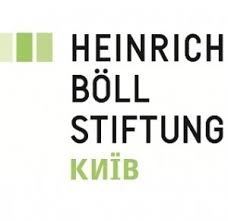 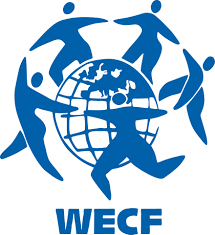 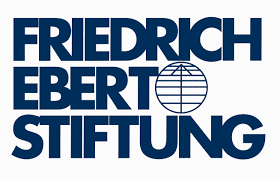 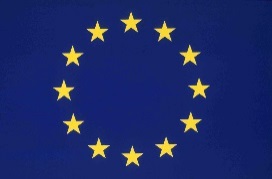 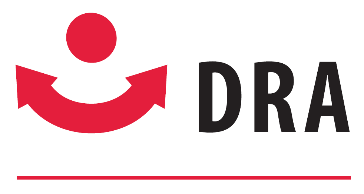 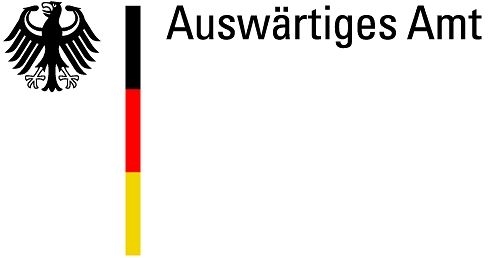 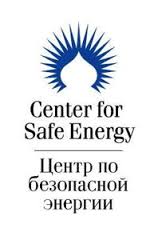 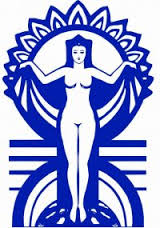 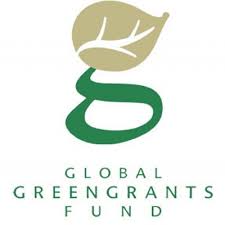 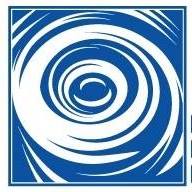 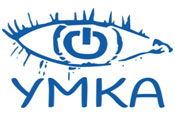 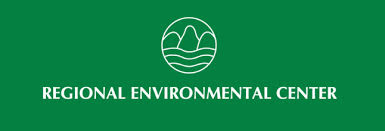 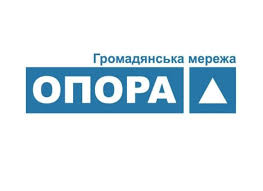 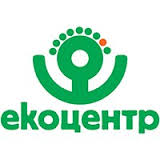 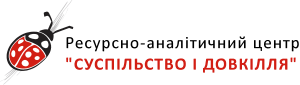 Join the Ecoclub team!
Join the Ecoclub - our team is open to new ideas, people, and solutions - http://ecoclubrivne.org/join_us
Contacts:
Rivne, Petro Mohyla str, 28, off. 35
Phone: +380362 267891, 0673634097
E-mail: office@ecoclubrivne.org
Website: ecoclubrivne.org